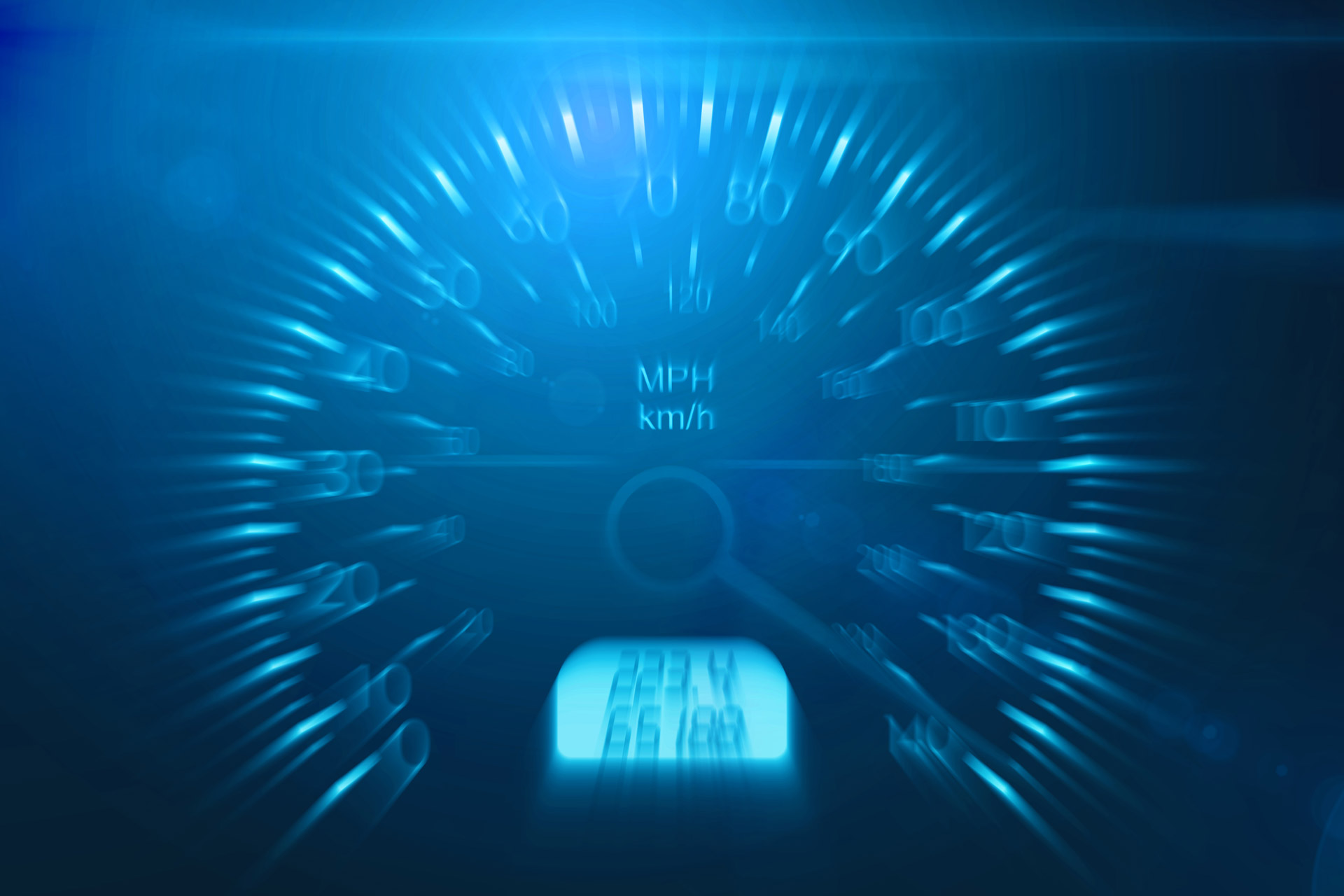 Motion 
Part 1: Motion and Speed
Speed
Speed is the distance an object travels                       in a specific amount of time.
Speed = Distance ÷ Time
To calculate speed:
Distance is in meters (m)
Time is in seconds (s)
Speed is in meters per second (m/s)
Example 1
Speed = Distance ÷ Time
Speed = 0.07 m ÷ 5.0 s
Speed = 0.014  m/s
A snail takes 5.0 s to crawl across the ruler.
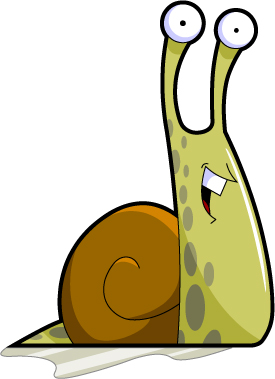 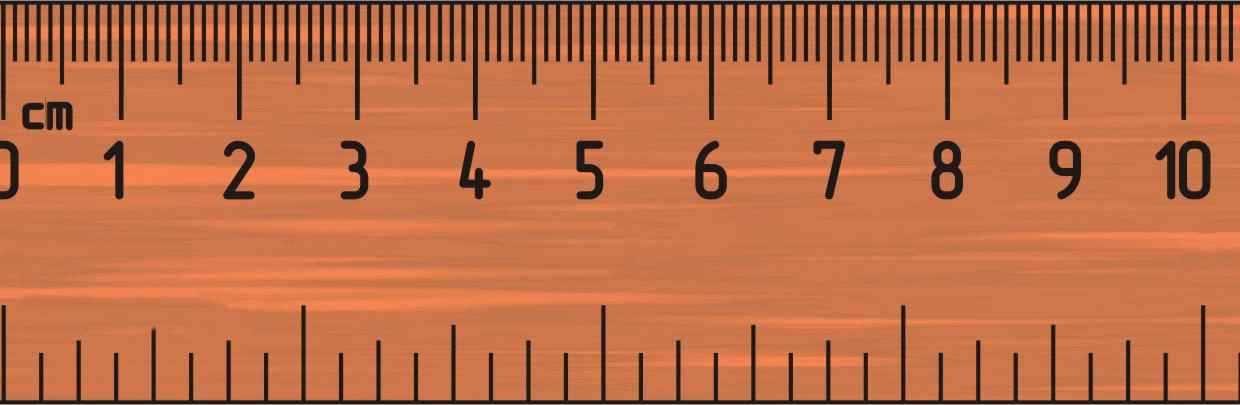